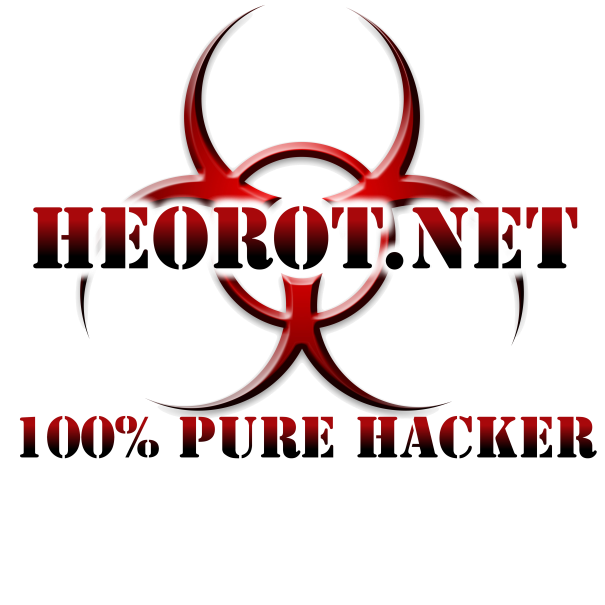 Presented by Heorot.net
Module 2, Part 1The OSSTMM
Objectives
Understand the need for a PenTest Methodology
Identify the most-used methodologies
Understand Advantages and Limitations of the OSSTMM
Identify structure of the OSSTMM for Engineers and Managers
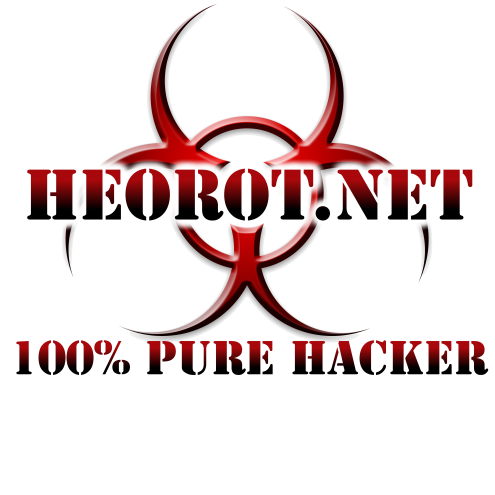 Objectives (con’t)
Use the templates available in the OSSTMM
Modify the OSSTMM templates and test requirements to match your individual need
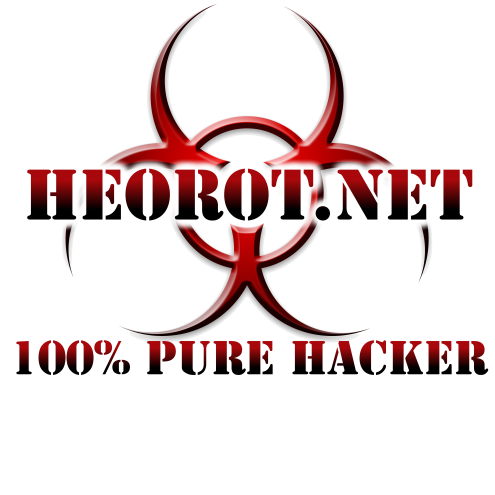 The need for a PenTest Methodology
“The objective of this manual is to create one accepted method for performing a thorough security test” – OSSTMM

OSSTMM = Project Management

“Collection of processes and knowledge areas generally accepted as best practice” - PMBOK
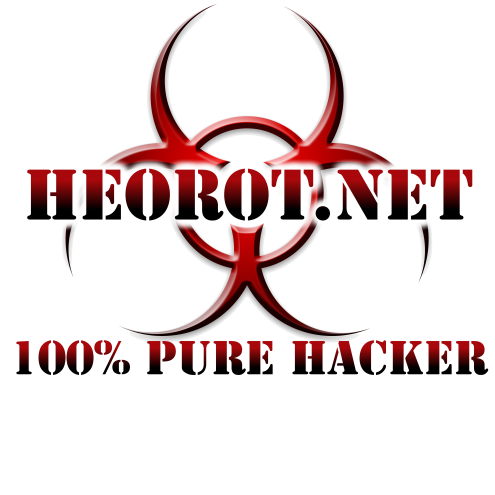 The need for a PenTest Methodology
Phases within a Project
Initiating
Planning
Executing
Monitoring and Controlling
Closing
Processes within a Project
Inputs (documents, plans, designs, etc.)
Tools and Techniques (mechanisms applied to inputs)
Outputs (documents, products, etc.)
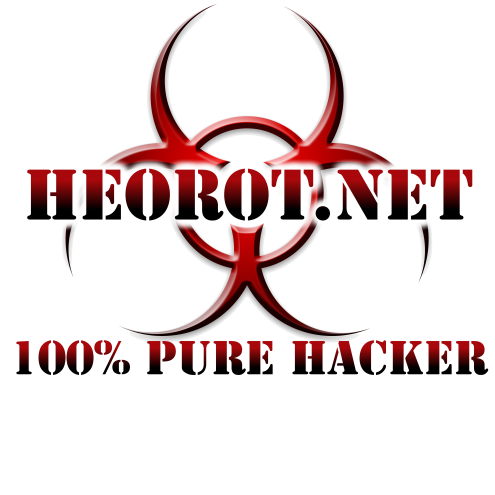 The need for a PenTest Methodology
Nine Knowledge Areas within a Project
Project Integration Management
Project Scope Management 
Project Time Management
Project Cost Management
Project Quality Management 
Project Human Resource Management
Project Communications Management
Project Risk Management
Project Procurement Management
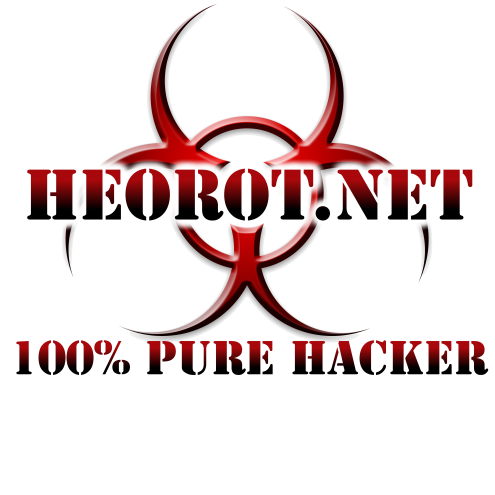 The need for a PenTest Methodology
Project Integration Management
Describes the process required to ensure that the various elements of the project are properly coordinated. It consists of:
project plan development
project plan execution
integrated change control
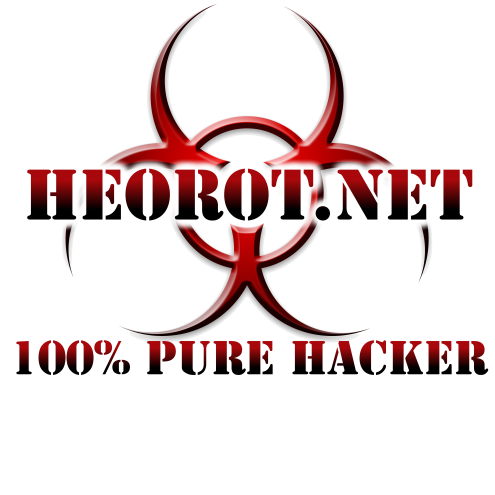 The need for a PenTest Methodology
Project Scope Management 
Describes the process required to ensure that the project includes all the work required to complete the project successfully. It consists of:
initiation
scope planning
scope definition
scope verification
scope change control
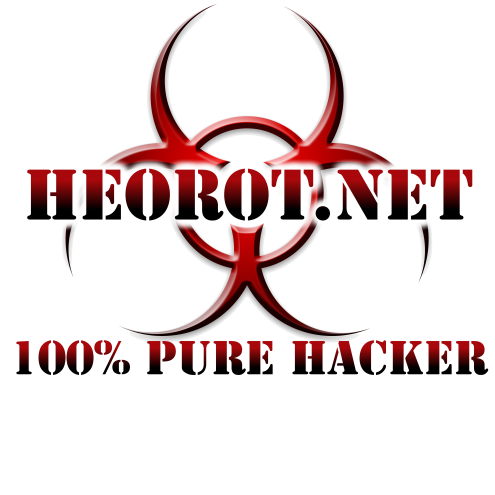 The need for a PenTest Methodology
Project Time Management
describes the process required to ensure timely completion of the project. It consists of:
activity definition
activity sequencing
activity duration estimating
schedule development
schedule control
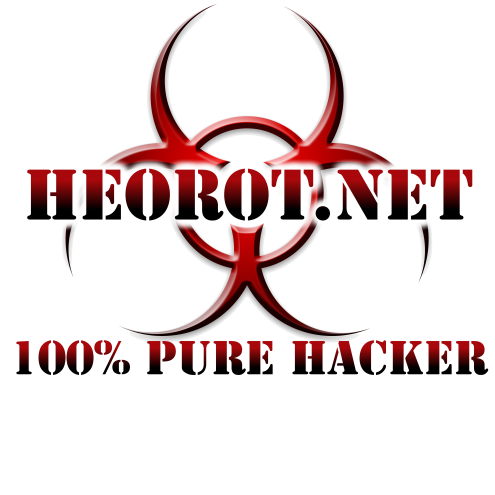 The need for a PenTest Methodology
Project Cost Management
Describes the process required to ensure that the project is completed within the approved budget. It consists of:
resource planning
cost estimating
cost budgeting
cost control
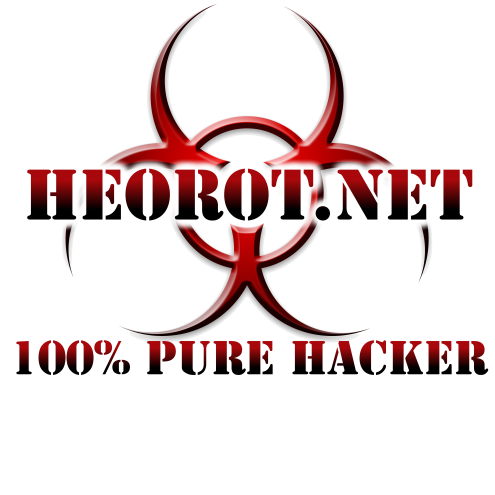 The need for a PenTest Methodology
Project Quality Management 
Describes the process required to ensure that the project will satisfy the needs for which it was undertaken, It consists of:
quality planning
quality assurance
quality control
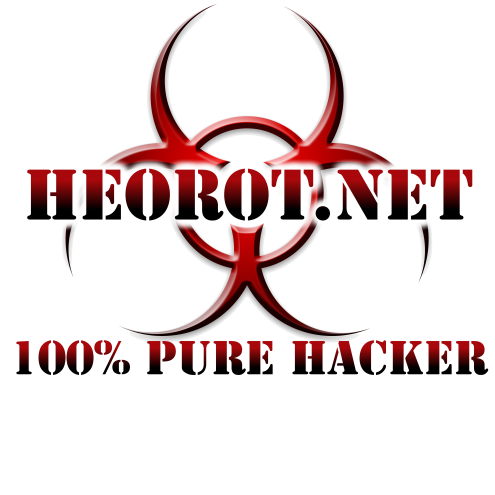 The need for a PenTest Methodology
Project Human Resource Management
Describes the process required to make the most effective use of the people involved with the project. It consists of:
organizational planning
staff acquisition
team development
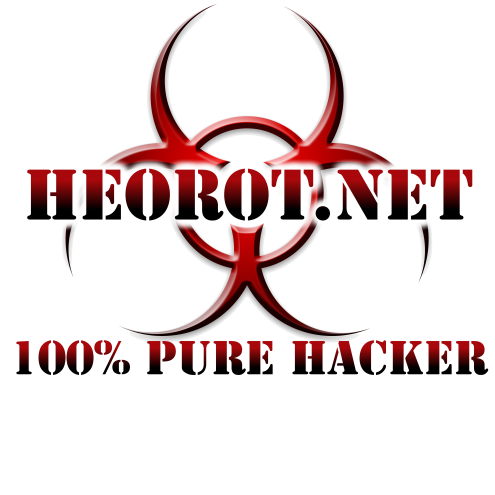 The need for a PenTest Methodology
Project Communications Management
Describes the process required to ensure timely and appropriate generation, collection, dissemination, storage and ultimate disposition of project information. It consists of:
communications planning
information distribution
performance reporting
administrative closure
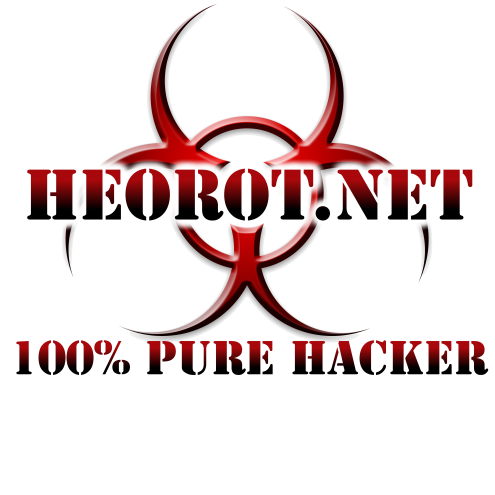 The need for a PenTest Methodology
Project Risk Management
Describes the process required to ensure that the various elements of the project are properly coordinated. It consists of:
project plan development
project plan execution
integrated change control
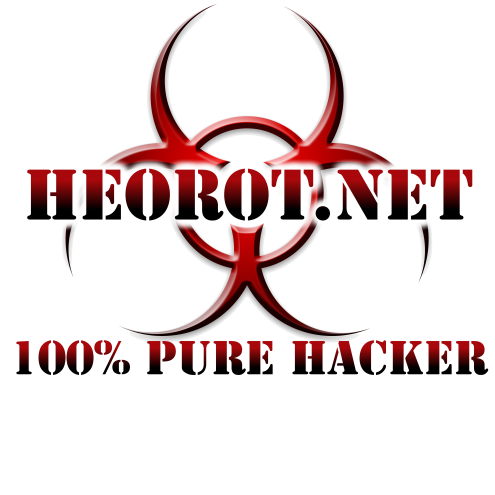 The need for a PenTest Methodology
Project Procurement Management
Describes the processes required to acquire goods and services from outside the performing organization. It consists of:
procurement planning
solicitation planning
solicitation
source selection
contract administration
contract closeout
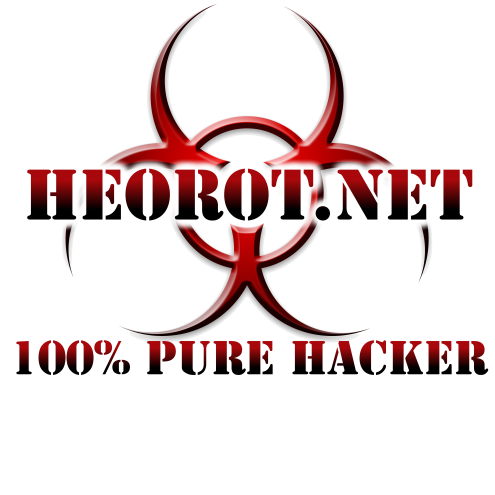 The need for a PenTest Methodology
How do PenTest Methodologies fit within Project Management?
Very poorly, but they are trying
OSSTMM
Rules Of Engagement (2 pages in length)
Sales and Marketing (Cost?)
Assessment / Estimate Delivery (Time)
Contracts and Negotiations (Procurement/Cost)
Scope Definition (Scope (barely))
Test Plan (not a Knowledge Area – process)
Test Process (not a Knowledge Area – process)
Reporting (Communications)
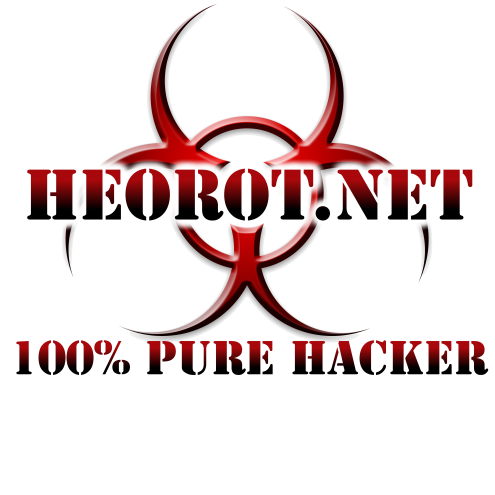 The need for a PenTest Methodology
So… when does any work get done?
Work Breakdown Structure (WBS)
Created during Scope Management
The 100% Rule
captures all deliverables – internal, external, interim – in terms of the work to be completed
It is not an exhaustive list of work
Outcome-oriented and not prescriptive of methods
Pentest Methodologies Try To Emulate the WBS
The need for a PenTest Methodology
How PenTest Methodologies succeed as a WBS
Mutually exclusive elements
Each step within a PenTest Methodology Builds on the next without repeating effort
Planned outcomes, not planned actions
OSSTMM provides high-level objectives
OSSTMM does not dictate methods
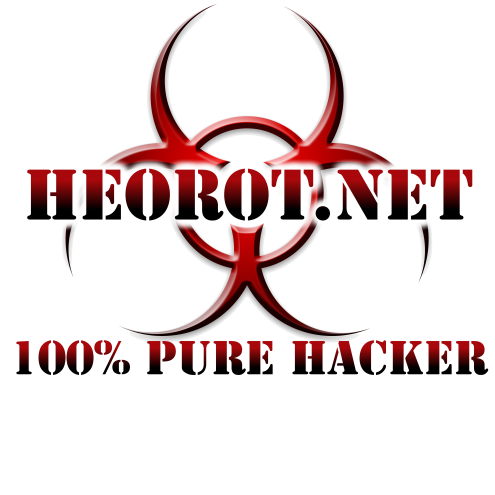 The need for a PenTest Methodology
How PenTest Methodologies fail as a WBS
No heirarchy (Decomposition)
No progressive elaboration of “Terminal Element”:
associated work statement
specifications
scheduled milestones
start and completion dates
budgets
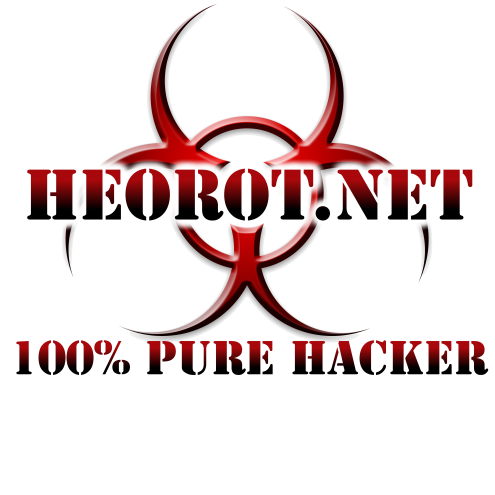 The need for a PenTest Methodology
Does this mean a PenTest Methodology is worthless?

No!
Penetration Testing is a young science, and needs time and
concerted effort to become as robust as the PMBOK
Identify the most-used methodologies
OSSTMM (Open Source Security Testing Methodology Manual )
“peer-reviewed methodology for performing security tests and metrics”
http://www.isecom.org/osstmm/
ISSAF (Information Systems Security Assessment Framework)
“seeks to integrate the following management tools and internal control checklists”
http://www.oissg.org/issaf
NIST (National Institute of Standards and Technology)
PMBOK (Project Management Body of Knowledge)
Penetration Testing Methodologies
ISSAF
http://www.oissg.org/issaf
OSSTMM
http://www.isecom.org/osstmm/
NIST SP 800-42
http://csrc.nist.gov/publications/PubsSPs.html
Heorot.net
Penetration Testing Methodologies
ISSAF
Peer-Reviewed
Contains two separate documents
Management (ISSAF0.2.1A)‏
Penetration Testing (ISSAF0.2.1B)‏
Checklists for Auditing / Hardening Systems
Tool-Centric
Heorot.net
Penetration Testing Methodologies
ISSAF
Advantages
Does not assume previous knowledge
Provides examples of pentest tool use
“In the weeds”
Disadvantages
Out of date quickly
Pentest tool examples are not extensive
Last update:  May 2006
Heorot.net
Penetration Testing Methodologies
OSSTMM
Peer-Reviewed
Most popular methodology
Assessments are discussed at a high-level
Includes unique technology (RFID, Infrared)‏
Extensive templates
Heorot.net
Penetration Testing Methodologies
OSSTMM
Advantages
More flexibility for Pentesters
Frequent updates
Disadvantages
Steeper learning curve
Tool and OS knowledge necessary beforehand
Latest version requires paid subscription
Heorot.net
Penetration Testing Methodologies
NIST SP 800-42
Federal Publication
Least comprehensive methodology
Tools-oriented
NIST publications rarely get updated
If you can't use anything else, at least use something
Heorot.net
Penetration Testing Methodologies
OSSTMM
Current Version:  2.2
New release arriving soon: 3.0
The more popular methodology
Flexibility for the penetration tester
Much more broad in scope
Easier to modify to meet your organizational needs
Heorot.net
OSSTMM - Structure
Sections
Section A – Information Security
Section B – Process Security
*Section C – Internet Technology Security
Section D – Communications Security
Section E – Wireless Security
Section F – Physical Security
Heorot.net
OSSTMM - Structure
Sections
Modules
Each section contains 1 or more module
Example:
Section D – Communications Security
PBX Testing
2. Voicemail Testing
3. FAX Review
4. Modem Testing
Heorot.net
OSSTMM - Structure
Sections
Modules
Description of the Module
Expected Results
Tasks

Additionally (sometimes)
Report Templates
Heorot.net
OSSTMM - Structure
For Managers and Project Managers
Document Scope
Compliance
Rules of Engagement
Process
Security Map
Risk Assessment
Security Metrics
Heorot.net
Conclusion – Module 2 Part 1
Understand the need for a PenTest Methodology
Identify the most-used methodologies
Understand Advantages and Limitations of the OSSTMM
Identify structure of the OSSTMM for Engineers and Managers
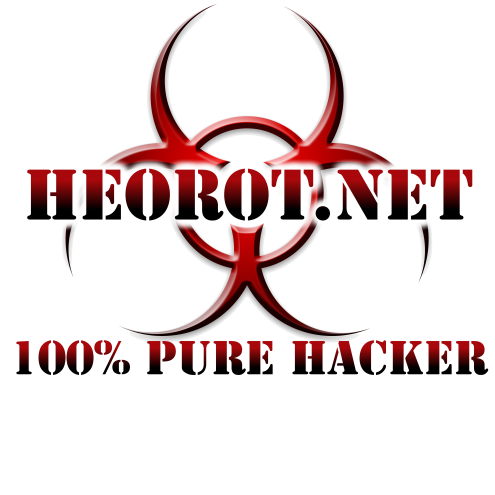